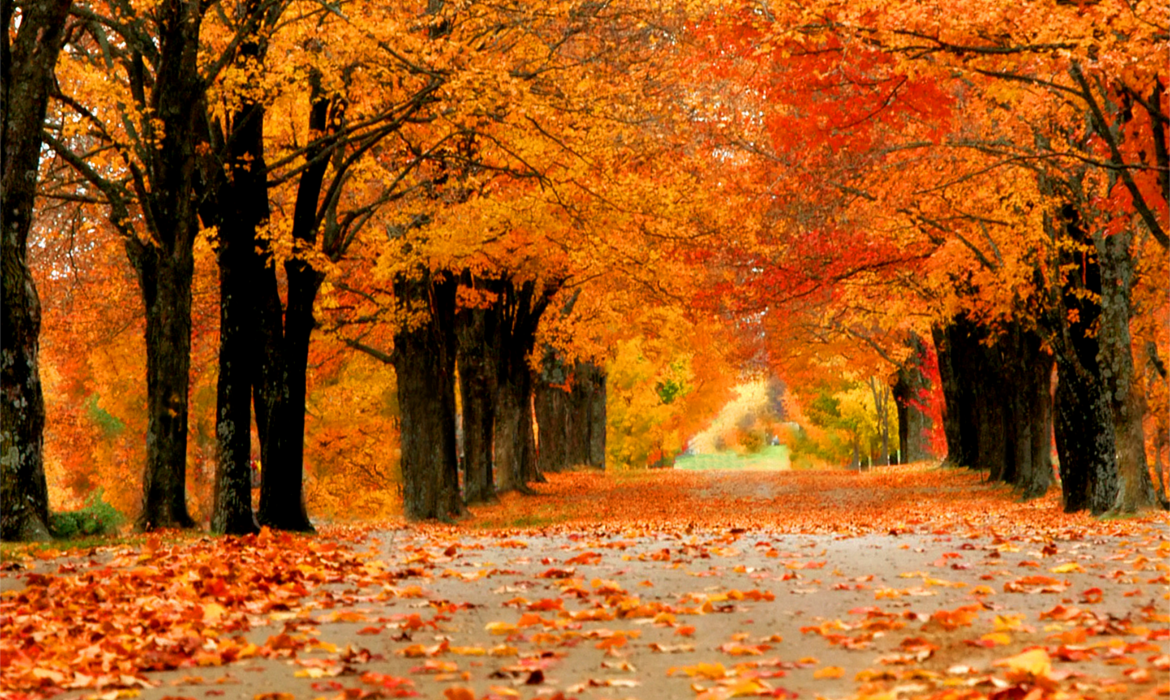 jesen- 2.b. VJEŽBANJE I PONAVLJANJE
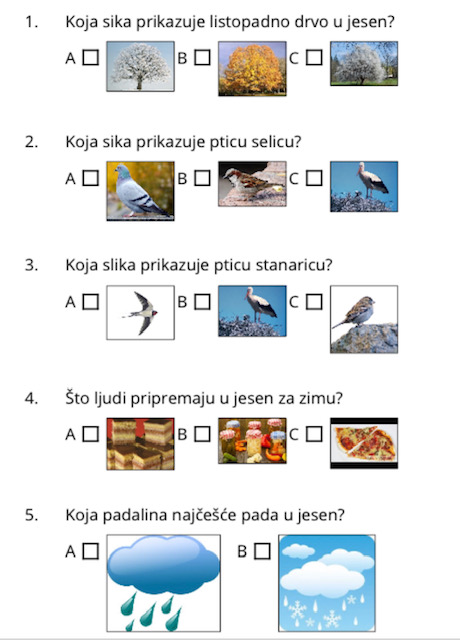 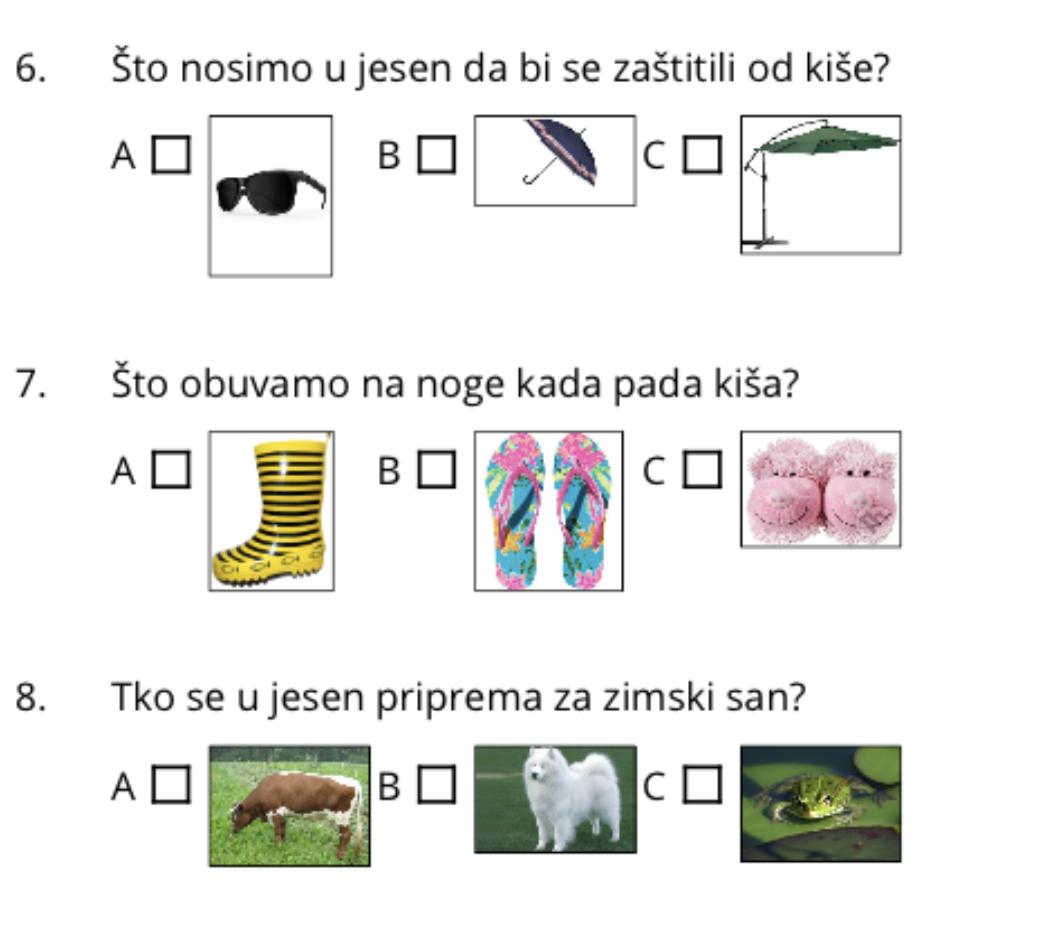 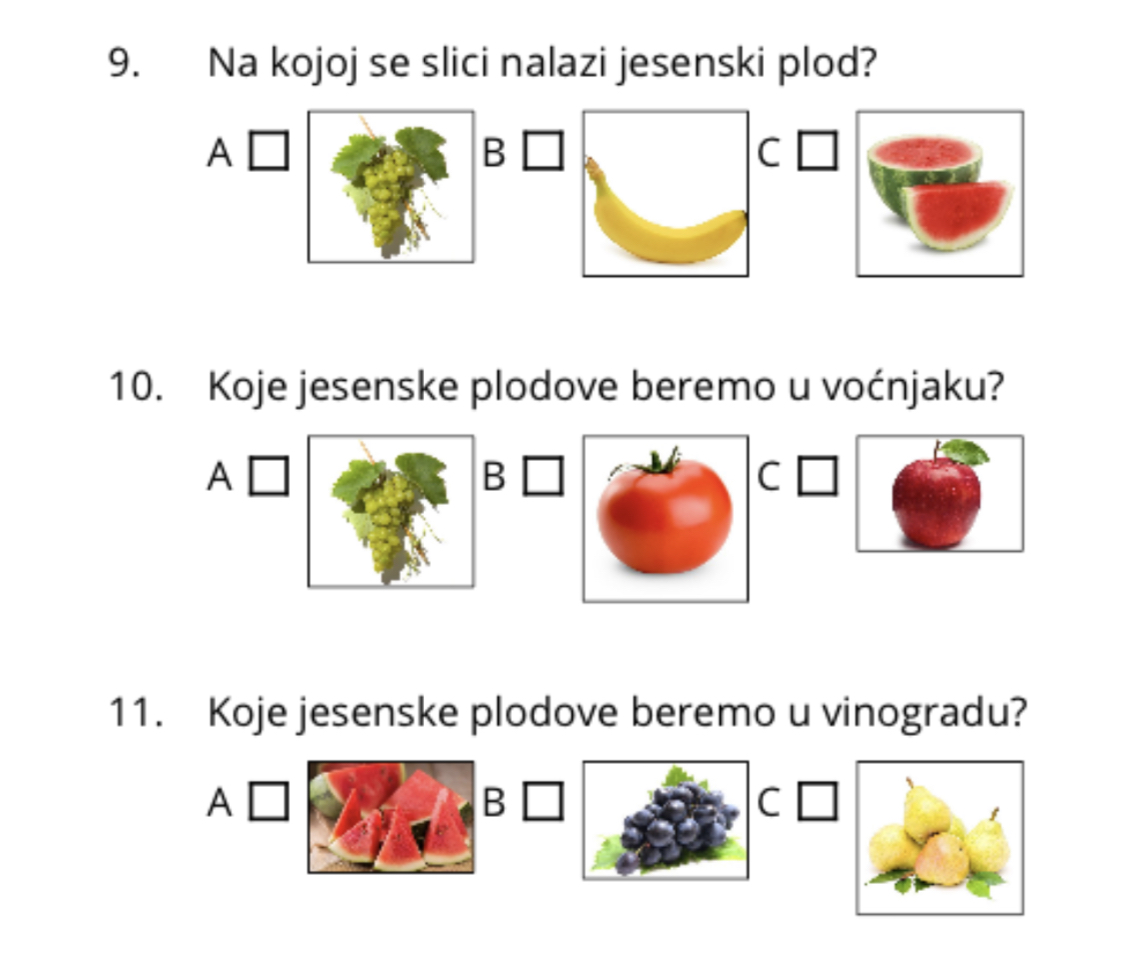 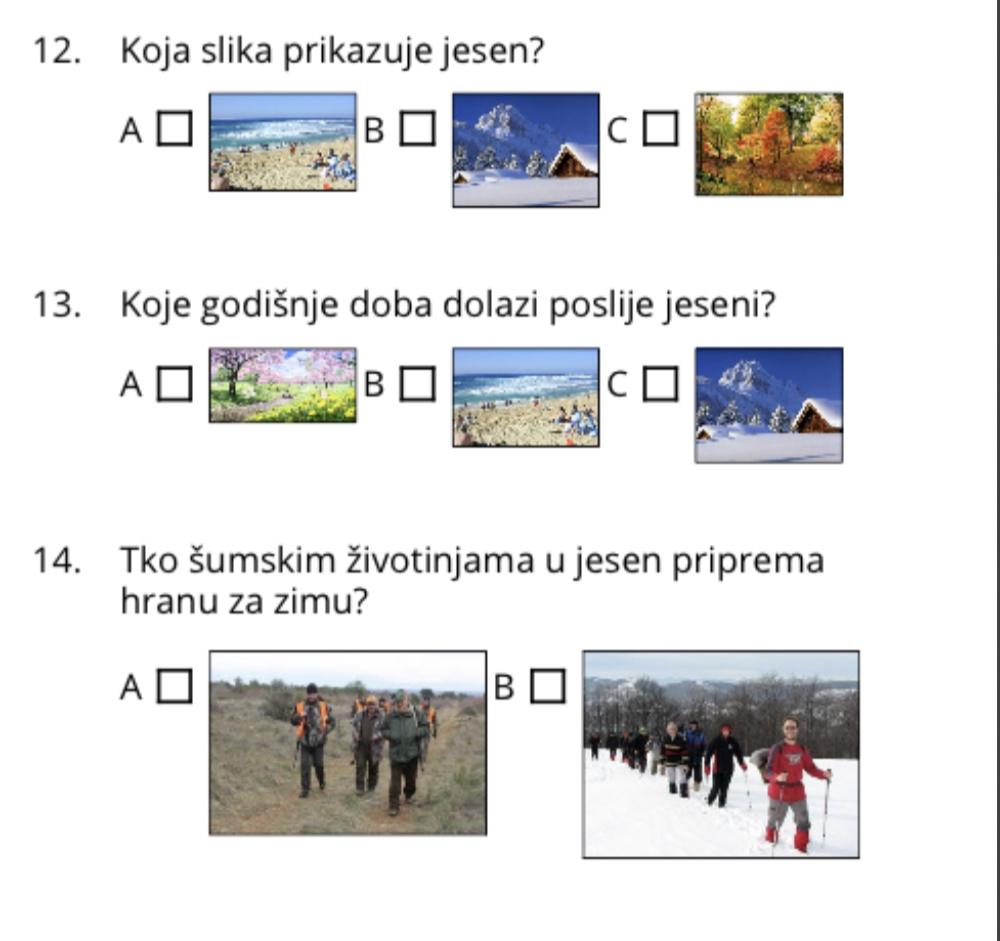